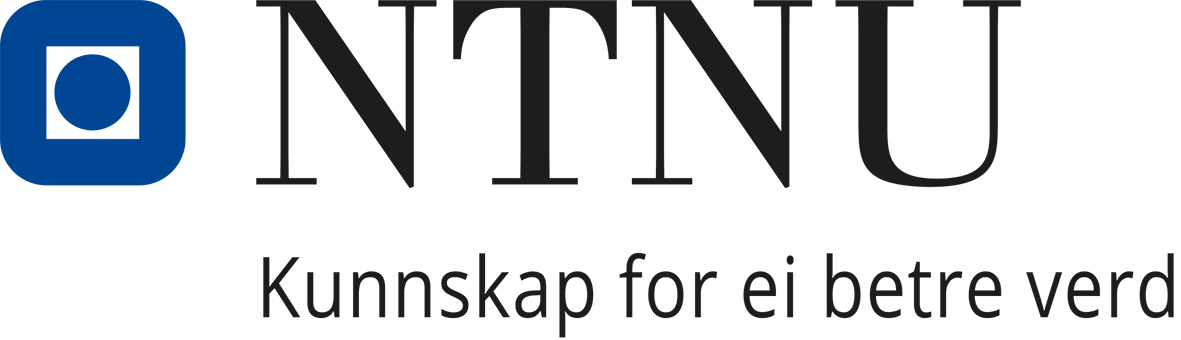 Innmelding av roller - Fagrekvirent
10.05.22 | BOTT ØL Innføring
Agenda
Spørsmål og svar - menti
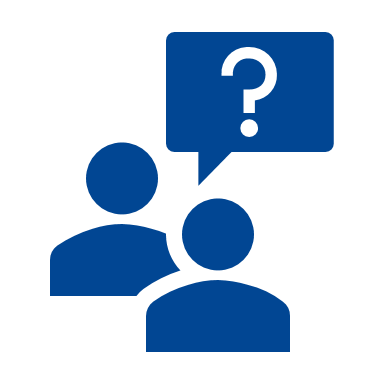 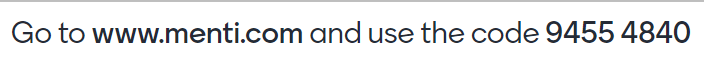 Agenda
Fagrekvirent
Formålet med rollen Fagrevirent er å sørge for opprettelse av innkjøpsforespørsler av varer og tjenester innenfor sitt fagområde
Sentrale oppgaver for rollen*
Kompetansekrav
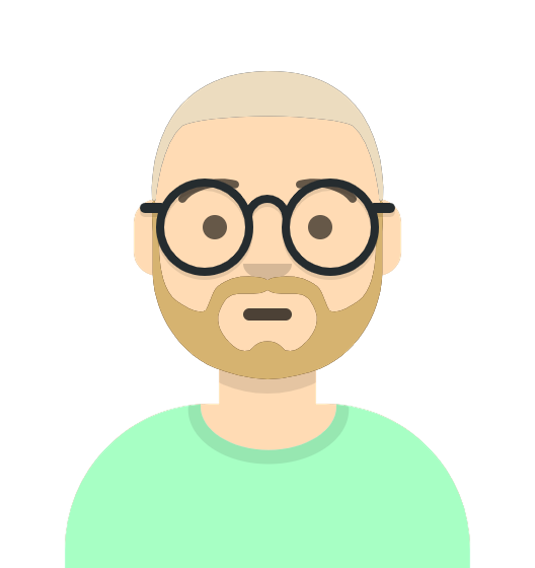 Opprette innkjøpsforespørsel basert på innmeldt behov i
Unit4 ERP
Særskilt kunnskap på sitt definerte fagområde 
Kunnskap om avtaleportefølje innenfor sitt område og de varer og tjenester som disse avtalene omfatter 
Kunne opprette innkjøpsforespørsel i UNIT4 ERP
Rutiner i btb-prosessen
Reglement for økonomistyring i staten
Samarbeide med Anskaffelsesrådgiver for behov lik/over 100.000
Registrere varemottak i Unit4 ERP
Melde avvik på avtaler innenfor sitt fagområde
Det anbefales at fagrekvirent er en faglig ressurs som kjenner den enkelte arbeidsgruppes (f.eks. forskningsgruppe) virksomhet og behov, samt skal kunne dekke flere enheter innenfor ett fag.
*Se fullstendige beskrivelse av oppgaver i rollebeskrivelse
Lenke til rollebeskrivelse - Fagrekvirent
Fagrekvirent
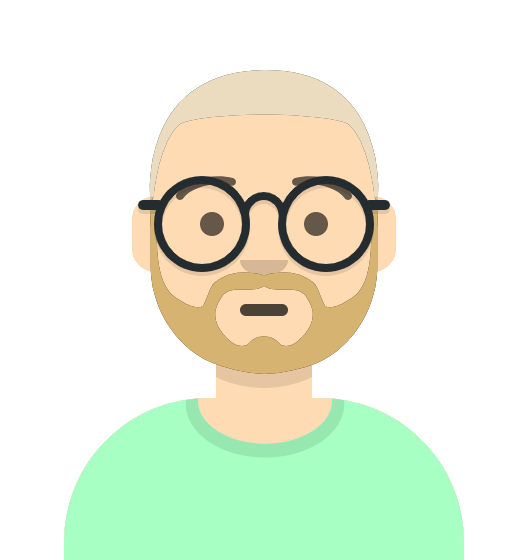 Formål
Ansvar og myndighet
Arbeidsoppgaver
Sørge for innkjøpsforespørsler av varer og tjenester innenfor sitt fagområde
Myndighet til og ansvar for å opprette innkjøpsforespørsler av varer og tjenester innenfor sitt fagområde
Følge opp fagspesifikke krav innenfor sitt fagområde eller sin stilling
Holde seg oppdatert på avtaleportefølje innen sitt fagområde og sikre at avtalt avropsmekanisme følges
Ansvar for å formidle behov for anskaffelsesprosess for behov lik eller over kr 100 000 eks mva. til anskaffelsesrådgiver der det ikke foreligger avtale
Utføre attestasjonskontroll for varer og tjenester
Ansvar for at leveranse blir kontrollert mot innkjøpsordre, og at varemottak blir korrekt registrert i løsning
Ansvar for å bekrefte at leveransen er korrekt fakturert
Opprette innkjøpsforespørsel basert på innmeldt behov
Innhente tilbud for varer og tjenester med verdi under 100 000 eks mva, og evaluere disse, der dette er relevant
Foreslå kontering, inkludert mva. og eventuell anleggsregistrering 
Knytte innkjøpsforespørsel til eventuell avtale med anskaffelsesnummer
Informere om produktpreferanser og leverandør dersom det foreslås bestilt fra en bestemt leverandør og bakgrunnen for dette, dersom det ikke er avtaleleverandør eller det er flere avtaleleverandører å velge blant
Videreformidle innmeldt behov til anskaffelsesrådgiver dersom behovet ikke dekkes av eksisterende avtaleportefølje, og det anses som hensiktsmessig å etablere avtale på området
Melde avvik på avtaler innenfor sitt fagområde til Anskaffelsesrådgiver
Registrere varemottak i innkjøpsløsning når varen/tjenesten er mottatt og leveransen er i henhold til avtalen som er gjort ved bestilling
Motta fakturaspørsmål fra innkjøper via «Informer» i løsningen og vurdere innholdet i fakturaen opp mot leveransen
Tilbakemelde til innkjøper i løsningen om hvorvidt inngående faktura er i samsvar med leveranse
Kompetansekrav
Særskilt kunnskap på sitt definerte fagområde 
Kunnskap om avtaleportefølje innenfor sitt område og de varer og tjenester som disse avtalene omfatter 
Må kunne opprette innkjøpsforespørsel i innkjøpsløsning
Grunnleggende kunnskap:
Virksomhetens organisering av innkjøpsarbeidet og interne retningslinjer og rutiner
Bruk av konteringsstreng innenfor fagområdet
Btb-prosessen
Mva.-behandling og anleggsregistrering innenfor sitt fagområde
Reglement for økonomistyring i staten

Inngående kunnskap:
Reglement for økonomistyring i staten:
2.5.2.2 Attestasjon
5.3.4 Varemottak
5.3.5.2 Attestasjon
Systemtilganger
Løsning for å motta behovsinnmelding
Unit4 ERP innkjøpsløsning
Avtalekatalogen
Rapportløsning
Anbefaling
Lisensiering
Faglig ressurs som kjenner den enkelte arbeidsgruppes (f.eks. forskningsgruppe) virksomhet og behov ​
Skal kunne dekke flere enheter innenfor ett fag
Kan ikke kombineres med rollene innkjøper eller kostnadsgodkjenner, eller med btb-roller i fellesadministrativ økonomifunksjon
Unit4 ERP
Fagrekvirent – samhandling med andre
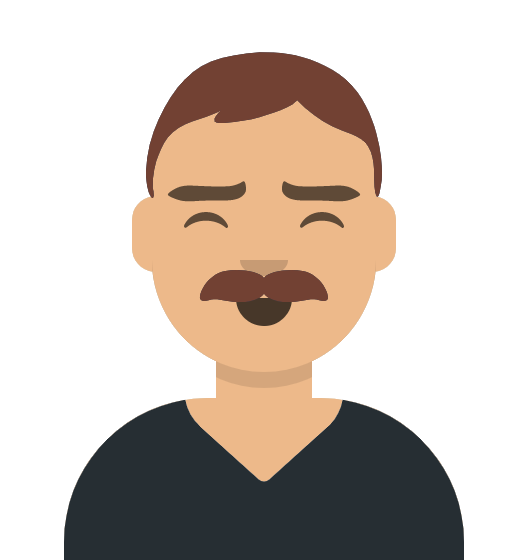 Anskaffelses-rådgiver
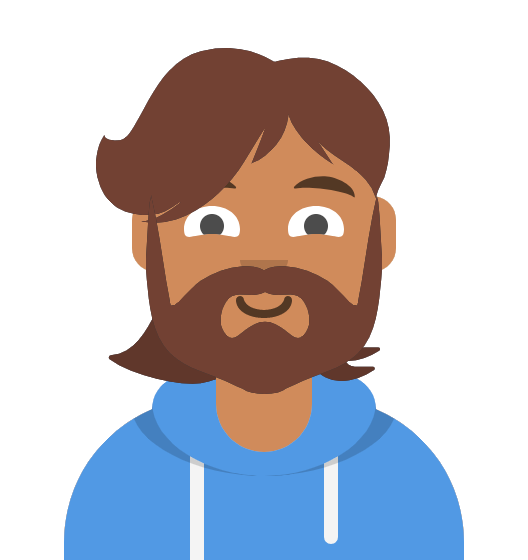 Behovshaver
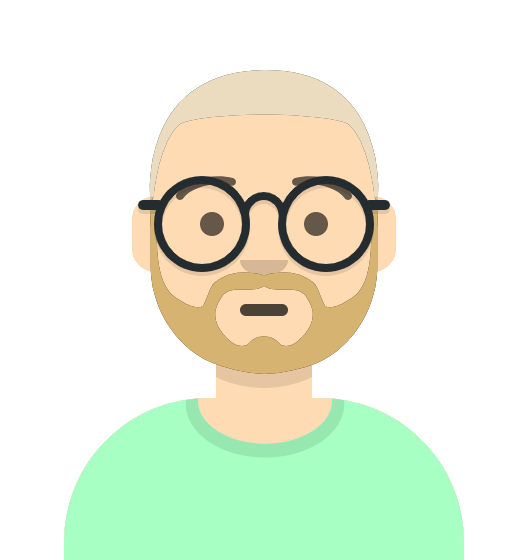 Formidler innkjøpsbehov lik/over kr. 100.000 eks mva der det ikke foreligger avtale
Mottar behovsinnmelding fra behovshaver, og finner riktig vare/tjeneste som skal dekke behovet
Mottar beskjed om mottatt vare og registrere vare/tjeneste
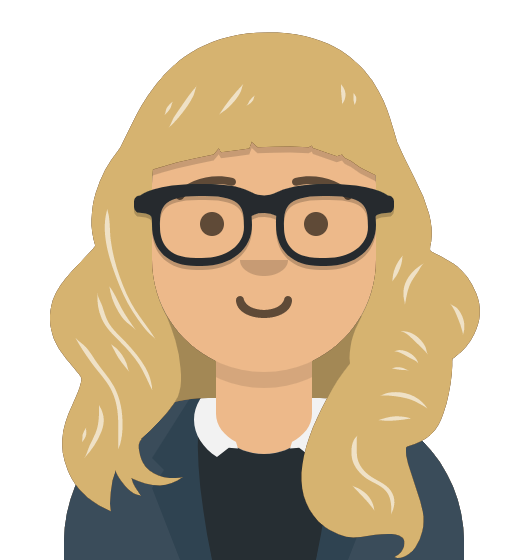 Innkjøper
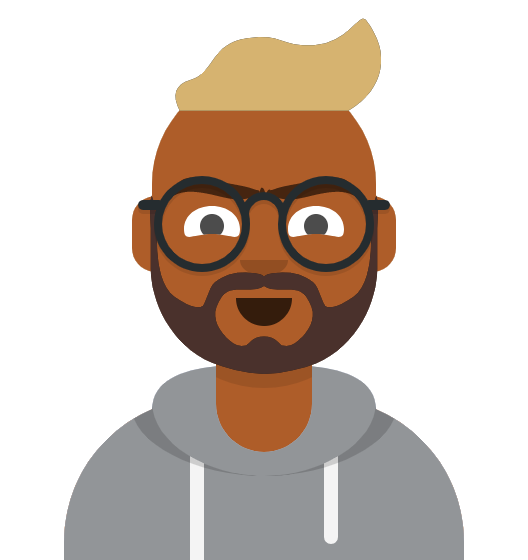 Varemottaker
Fagrekvirent
Sender innkjøpsforespørsel til Innkjøper for kontroll og fullføring
Følge opp evt. innmeldt avvik fra varemottaker
Behovsinnmelding via Fagrevirent
Mottar vare/tjeneste og melder til
Fagrekvirent for registrering av varemottak
Ikke-faglig innkjøpsbehov
Godkjenner innkjøpsforespørsel
Behovshaver
Sendes til Innkjøpergruppe (definert av koststed)
Kostnads-godkjenner
Behovshaver
Faglig innkjøpsbehov
Oppretter / kontrollerer og fullfører innkjøpsforespørsel
Innkjøper
Vare/tjeneste leveres
Melder behov via behovsinnmelidngs-skjema
Innkjøpsordre sendes
Leverandør
Fagrekvirent
Fagrekvirent
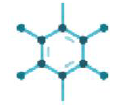 Mottar behovsinnmelding og oppretter innkjøpsforespørsel I Unit4 ERP
Behandler innkjøpsordre
Registrerer varemottak i Unit4 ERP
Mer om å opprette innkjøpsforespørsel
Ved et innkjøpsbehov, opprettes en innkjøpsforespørsel i løsningen som skal attesteres og godkjennes før det blir sent en innkjøpsordre til leverandør.
Ved opprettelse av innkjøpsforespørsel, må du som Fagrekvirent utføre følgende:
Velg riktig vare/tjeneste som fritekstartikkel eller fra kataloger som dekker behovet
Velg riktig leveringsadresse
Velg riktig koststed og delprosjekt
Foreslå konto og mva-koder
Registrer hovedbokstekst
Periodiserer kostnader ved behov
Ved kjøp av anleggsmidler må det registreres anleggsinformasjon
Legge til viktig dokumentasjon, som et vedlegg, knyttet til innkjøpet
Registrer eventuelt en annen person som kan registrere varemottak i løsningen
Hovedendringer fra dagens rolle
Ingen fagrekvirenter skal lenger motta faktura (unntaksvis ved behov for å bekrefte faktura)
Fagrekvirent må ha et mer bevisst forhold til momskoder – Når varer plukkes fra eksterne kataloger vil det foreslås momskode basert på art. Må vurdere hvorvidt denne må endres 
- Men: Innkjøper vil være en kvalitetssikrer
Mulighet for å foreta avrop fra plan (kjøp via forhåndsgodkjent plan/budsjett)
Kreves hyppig bruk av systemet for å være god (ca. 20 %)
Agenda
Tips til veien videre – hvordan jobbe med innplassering
Sikre et godt samarbeid mellom innkjøper, prosessrådigiver og fagrevirent. Innkjøper må være tett på fagkrekvirent (ene) innenfor sitt koststed og bidra til at fagrekvirent blir god i rollen
Mengdetrening er viktig for å bli god – fagrekvirent må raskt kunne identifisere korrekt vare og produsere en innkjøpsforespørsel. Viktig at forventet arbeidsmengde tilsier hyppig bruk av Unit4 ERP.
Tilstrekkelig og god opplæring – både på prosess, rutiner (BOTT) og system
Mål (på litt lengre sikt): Mindre avhengighet mellom fag og org.struktur – kunne håndtere flere enheter innenfor ett fagområde.
Agenda
Spørsmål og svar - menti
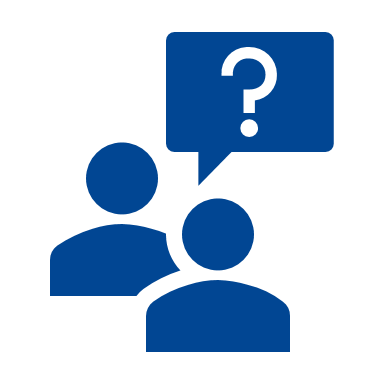 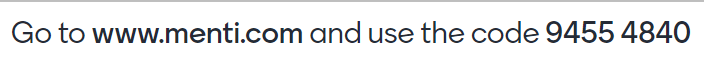 Agenda